PowerPoint の基本操作
情報機器の操作(e)
基本図形
サンプルとほぼ同じ図形を、その右横に描きなさい。
円
塗りつぶし色：薄い黄色
枠線：黒　実線  1.5pt
角が丸い四角形を更に丸く
塗りつぶし色：ピンク
枠線：なし
三角形を変形
塗りつぶし色：なし
枠線：青  点線  2pt
ブロック矢印を書いて45度回転
塗りつぶし色：テクスチャの1つ
枠線：赤　実線  1.5pt
直線
青　二重線　点線  4.5pt
始点　矢印　　終点　●
長方形
塗りつぶし：グラデーション
　分岐点1　0%　赤
　分岐点2　50%　緑
　分岐点3　100%　青
枠線：なし
既定の設定を以下のように設定し、図形を描いてみなさい。
四角形などの図形・・・塗りつぶし色はなし、枠線は黒で 1pt
直線など・・・線幅1.5pt　点線　線色は赤
基本操作
例
下端を揃え、等間隔に並べなさい
「ホーム」→「図形描画：配置」→「配置」
直線で接続し、下の長方形を動かしてみなさい
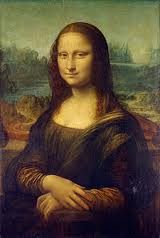 重なる順番を逆にしなさい。
次に、グルーピングしてから縮小し、さらに90度回転させなさい
赤い長方形の透過性を調節し、セピア色のモナリザにしなさい
画像は google で画像検索して ja.wikipedia.org より引用
テキストの整形
作業前に「表示」→「表示／非表示：ルーラー」にチェックを入れなさい。
箇条書きです。デフォルトの設定では体裁が悪いので、加工しています。
先頭文字を再設定し、大きさ80%の●に設定しています。「ホーム」→「段落：箇条書き」→「箇条書きと段落番号」で設定します。
インデントは、テキストの前0.5cm、ぶら下げ0.5cmです。「ホーム」→「段落：行間」→「行間のオプション」で設定します。ルーラーを直接操作しても設定できます。
行間は「倍数：1.3」です。
段落後に12ptの空きを入れています。
この箇条書きはデフォルトのまま書いているので美しくないです。文字はデフォルトのMS Pゴシックです。
先頭の●印が小さくて見づらいです。ぶら下げが設定されていないので、各行の1文字目が揃っていません。
この箇条書きを左の箇条書きと同一の体裁になるよう設定しなさい。
日本語用のフォントはMSゴシック、英数字用フォントはCalibriに変更しなさい。
スライドマスタの操作
表示→「プレゼンテーションの表示：スライドマスタ」でスライドマスタを操作できます。

「そったくん」をこのスライドに貼ってある「なっきょん」に変更しなさい（縮小すること）。「なっきょん」は奈良教育大学のマスコットキャラクターです。なお、日本の大学のゆるキャラたちがhttp://matome.naver.jp/odai/2132244915495722901にまとめられています。

スライドの背景を「背景：背景のスタイル」で適当に変更しなさい。
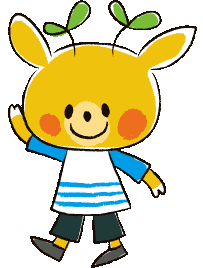 アニメーションの練習
指示に従って、アニメーション効果を付加しなさい。
2 : アピール(突然現れる)
1 : 上からスライドイン

3 : クリア（突然消える）
5 : 矢印に沿って移動する。同時に塗りつぶし色を白に変化させる
4 : 図形の色が黄色→ 赤色に変わる